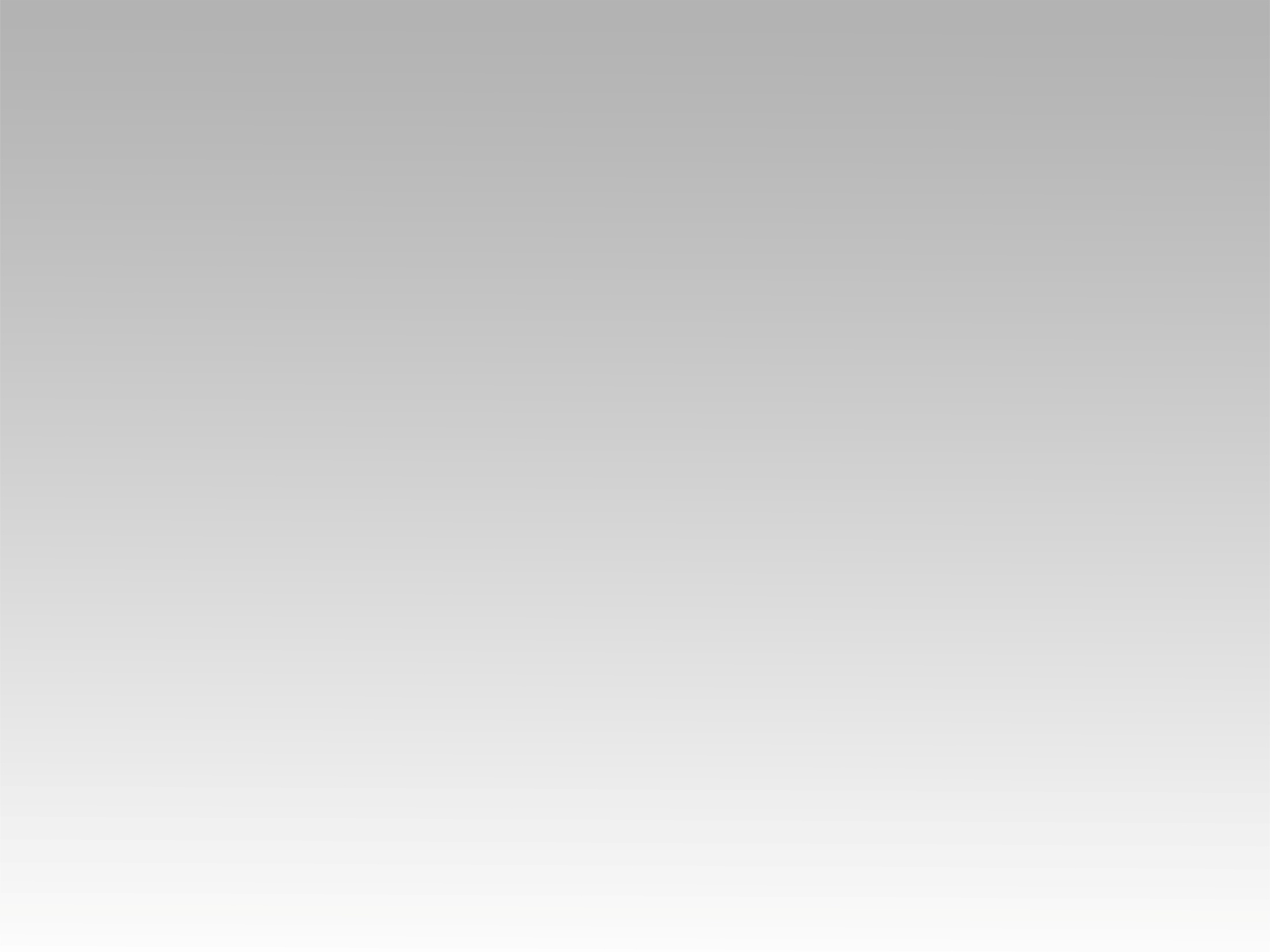 ترنيمة 
إن الرب يخرج للحرب
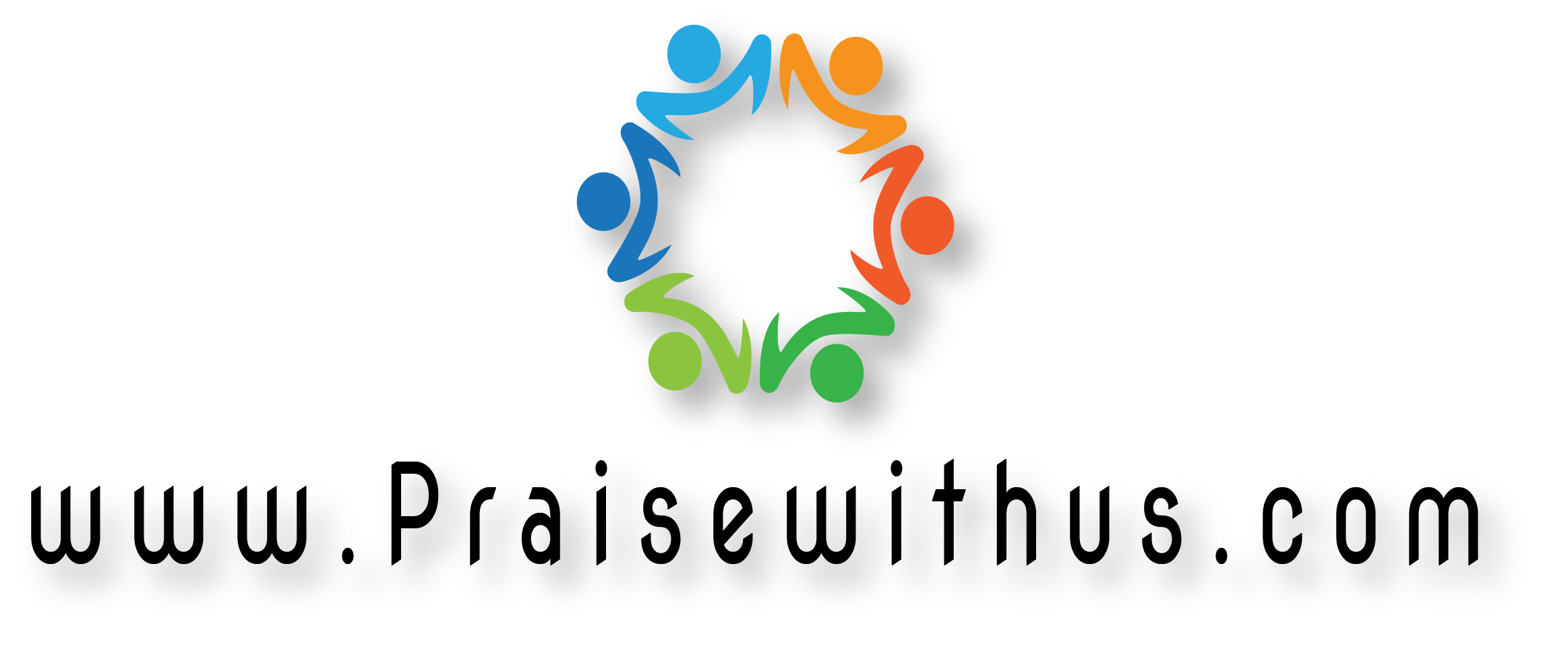 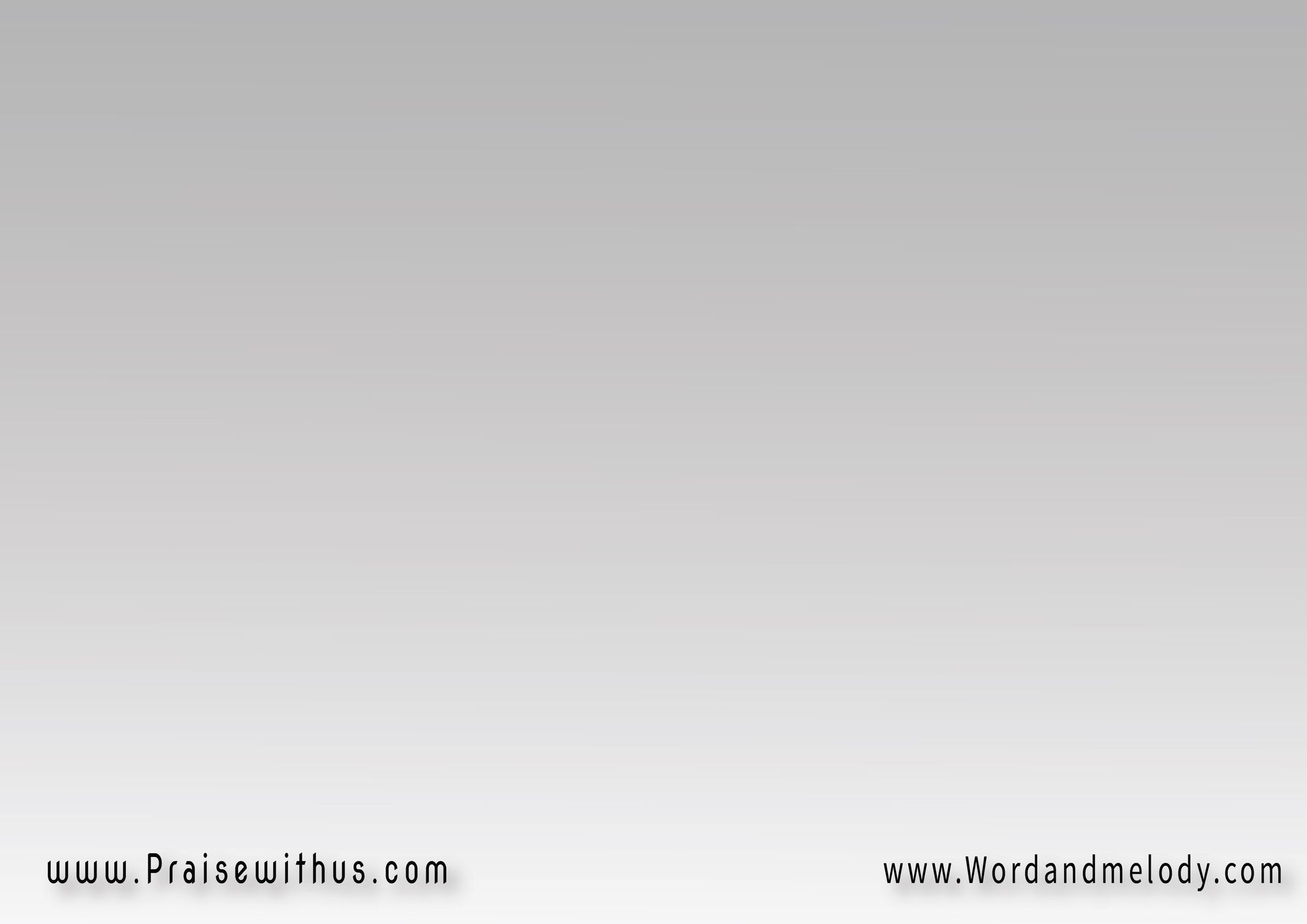 1-
إن الرب يخرج للحرب               جيشه جبابرة بأس
إيماننا يسحق عدونا
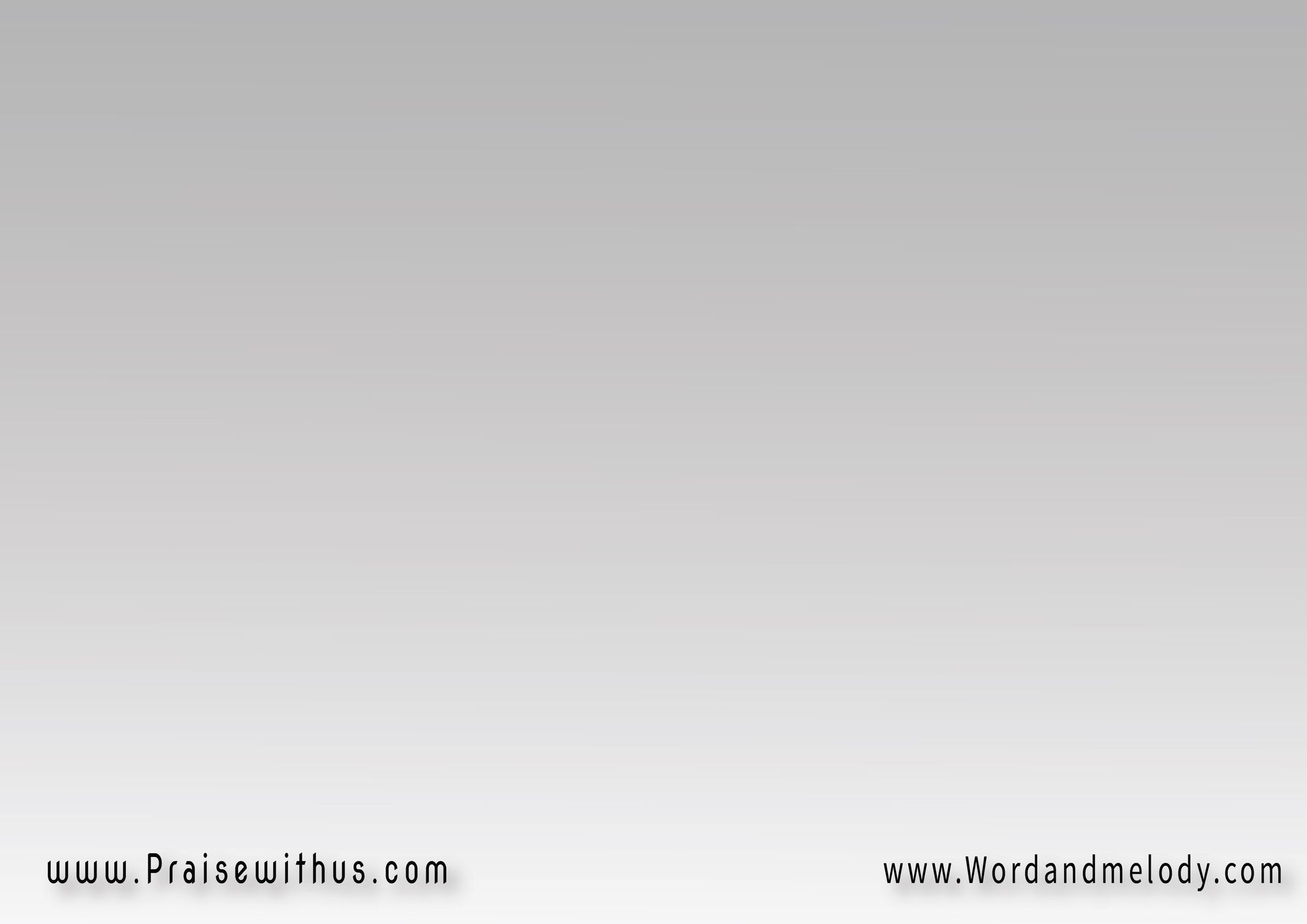 نركض في موكب النصر
نهزم أجناد الشر 
نُزمجرُ أمام عدونا
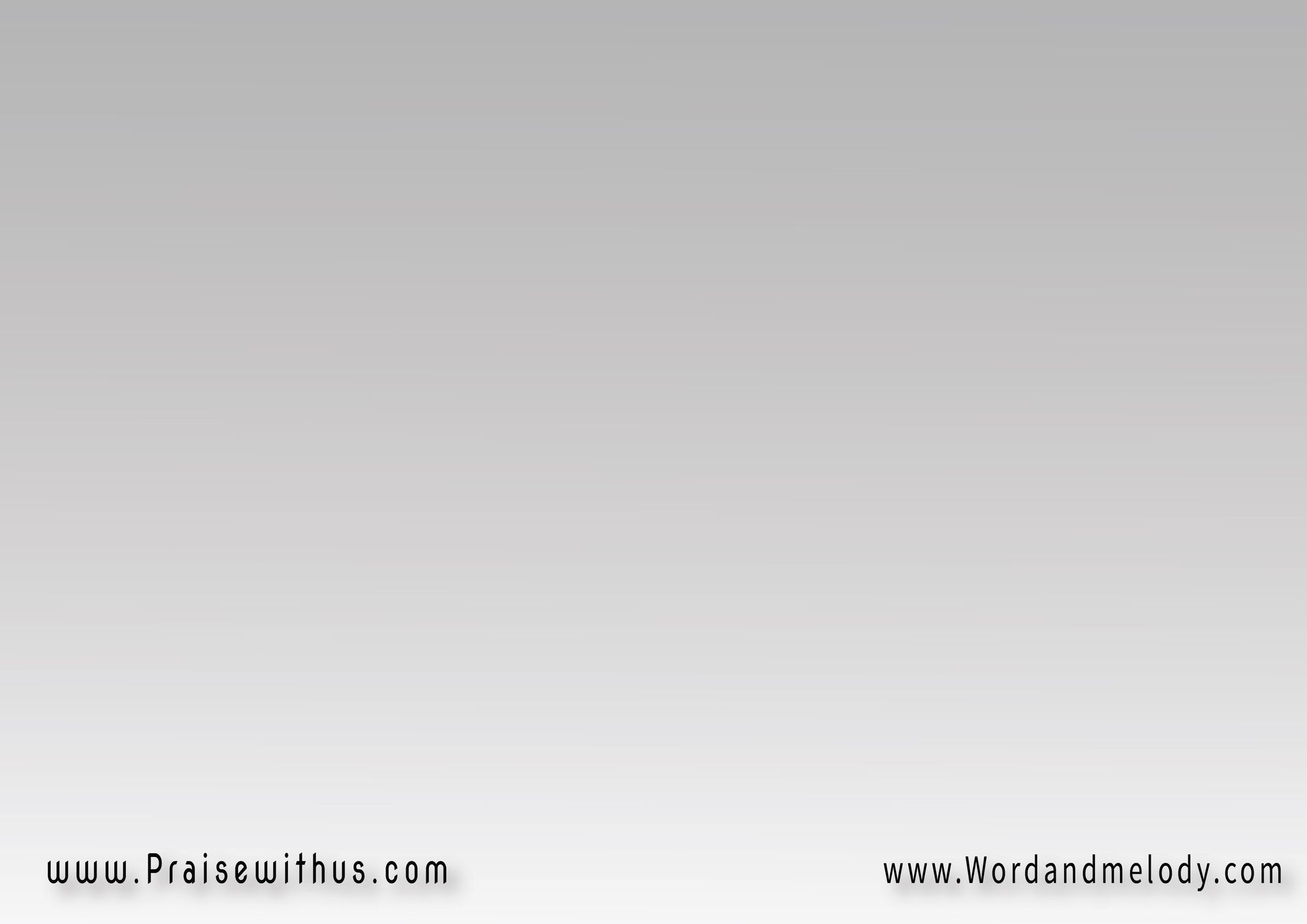 القرار:
فيسوع ملك الملوكِ
هو رب الاربابِ
 أبواب الجحيم
لن تقوي علينا
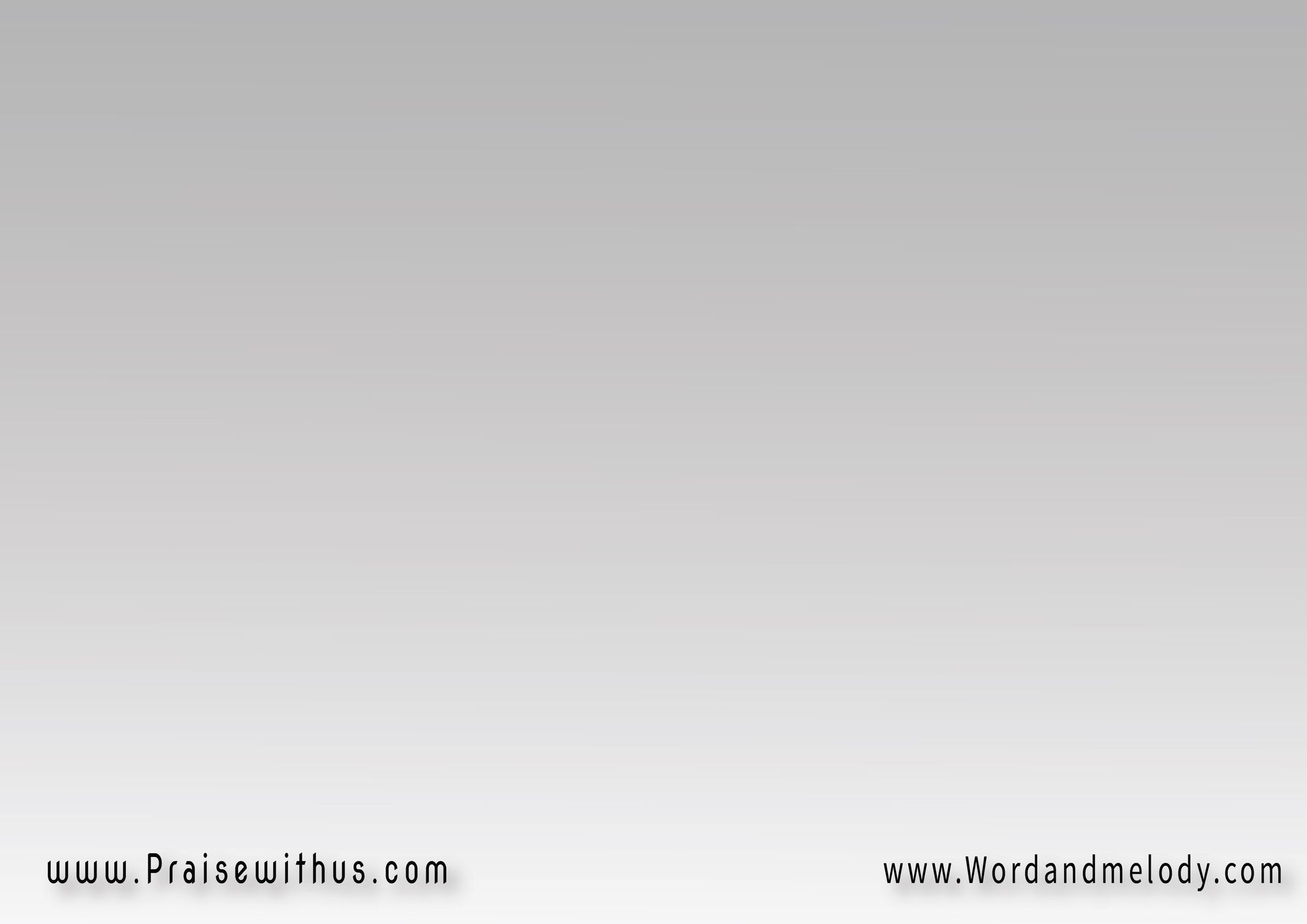 2-
نهجمُ نُعلنُ اسم الرب
ننطقُ بسلطان الحق
ورعبُنا يرهبُ عدونـا
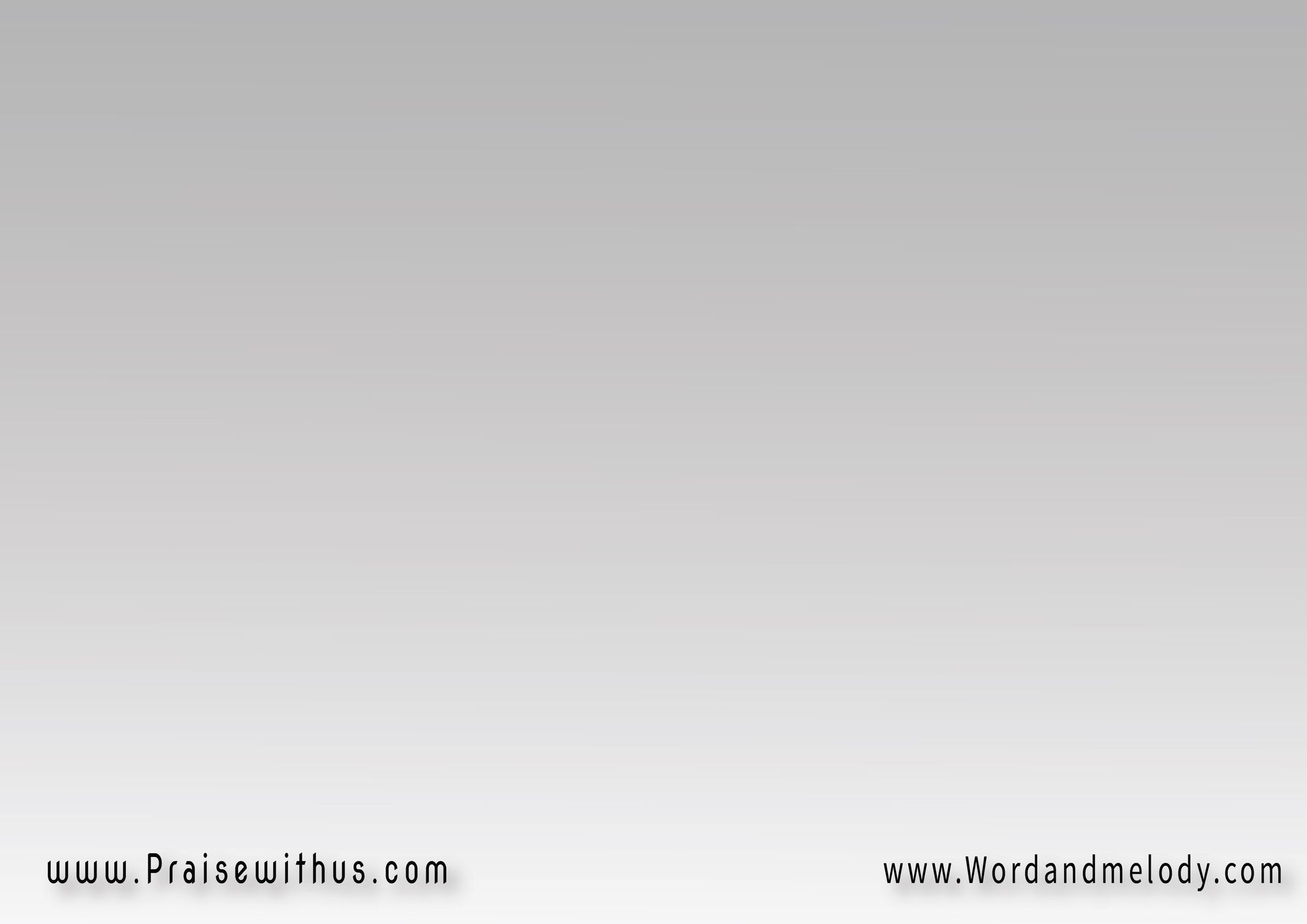 نكسرُ قيود الاسر 
نطلقُ سراح الشعب 
ونسترد ما سلبه عدونا
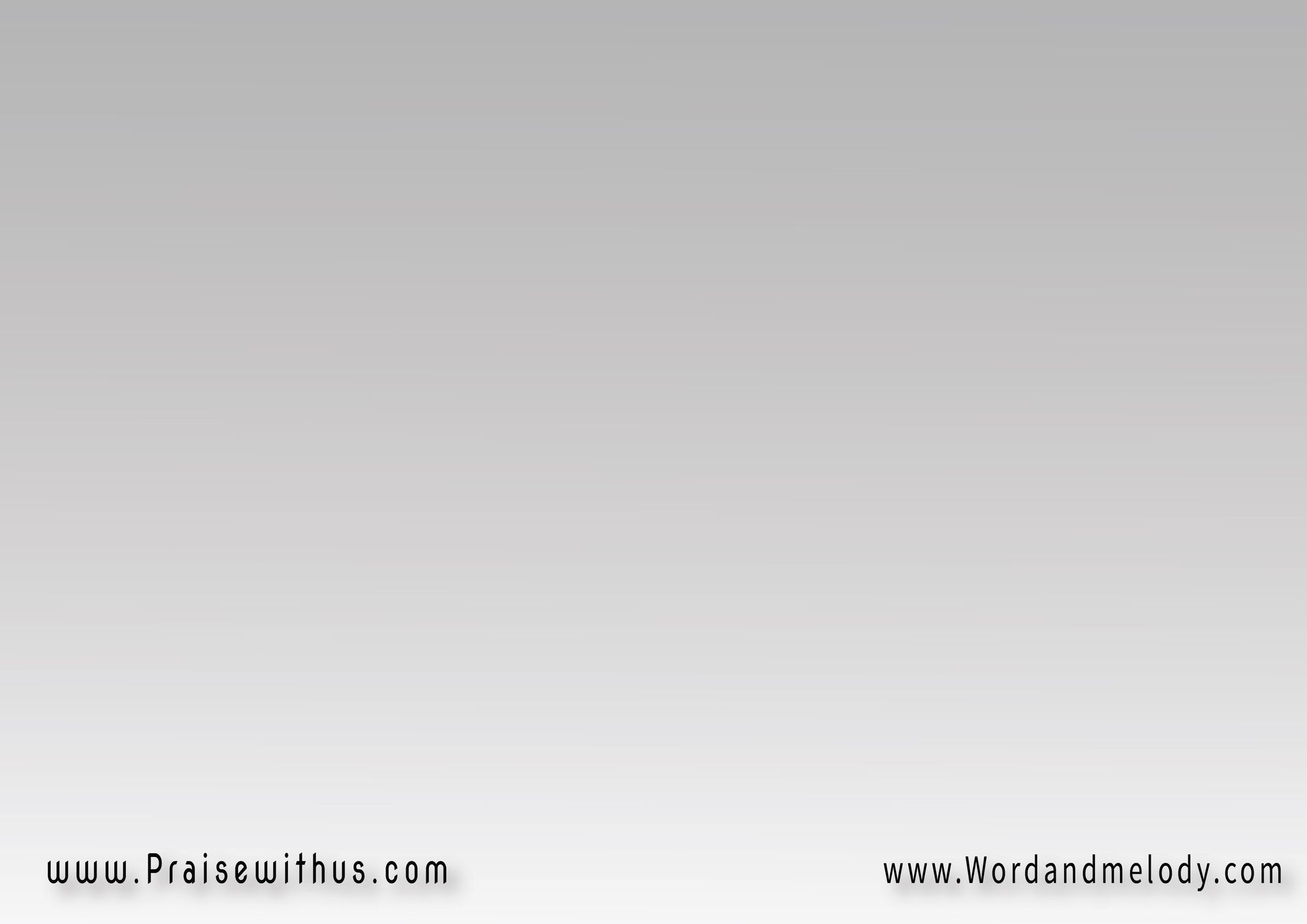 القرار:
فيسوع ملك الملوكِ
هو رب الاربابِ
 أبواب الجحيم
لن تقوي علينا
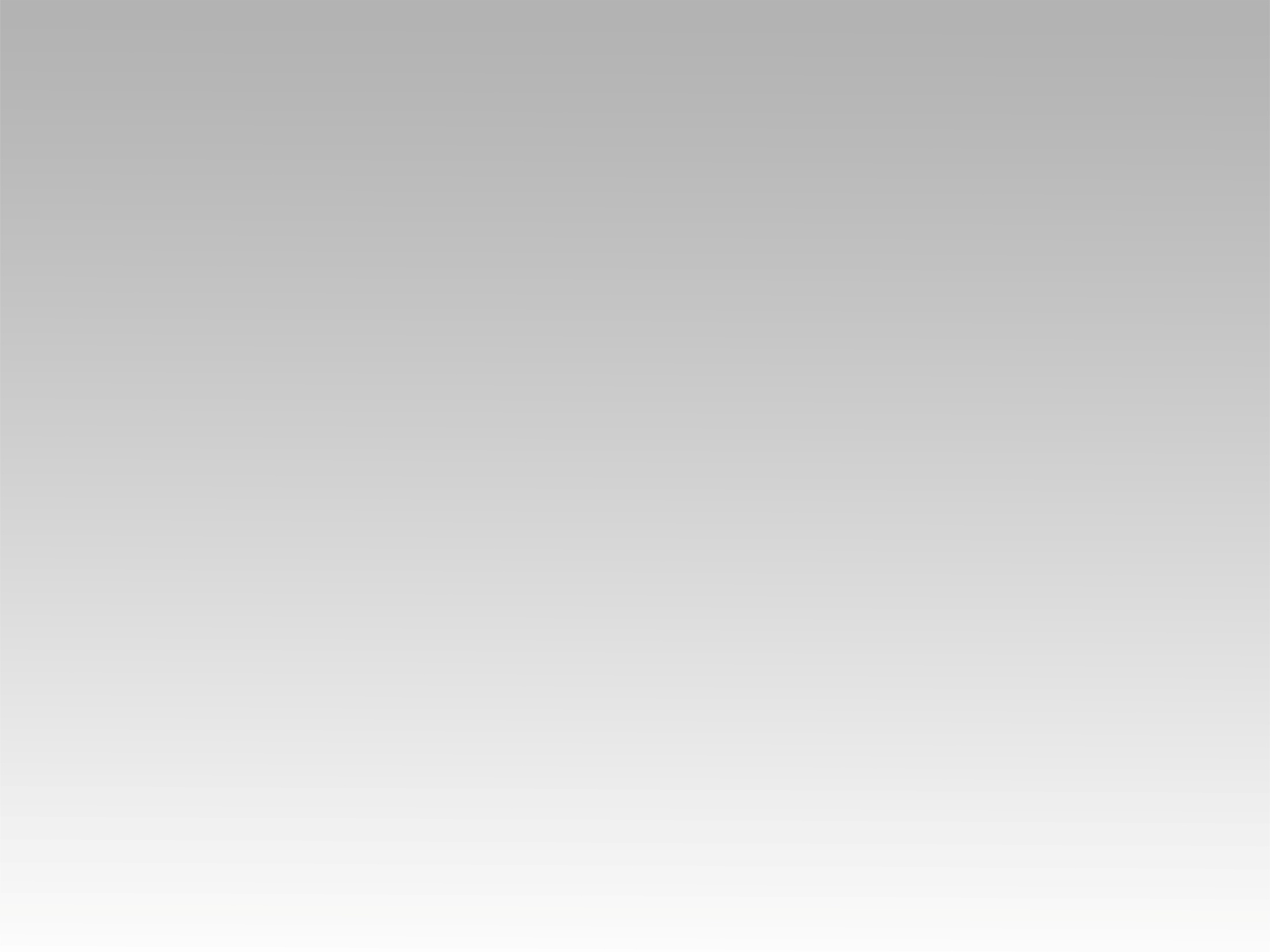 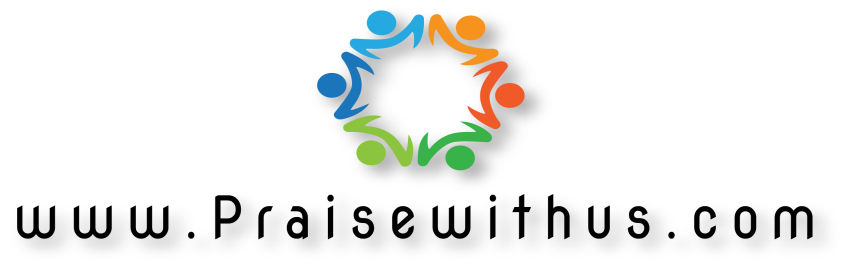